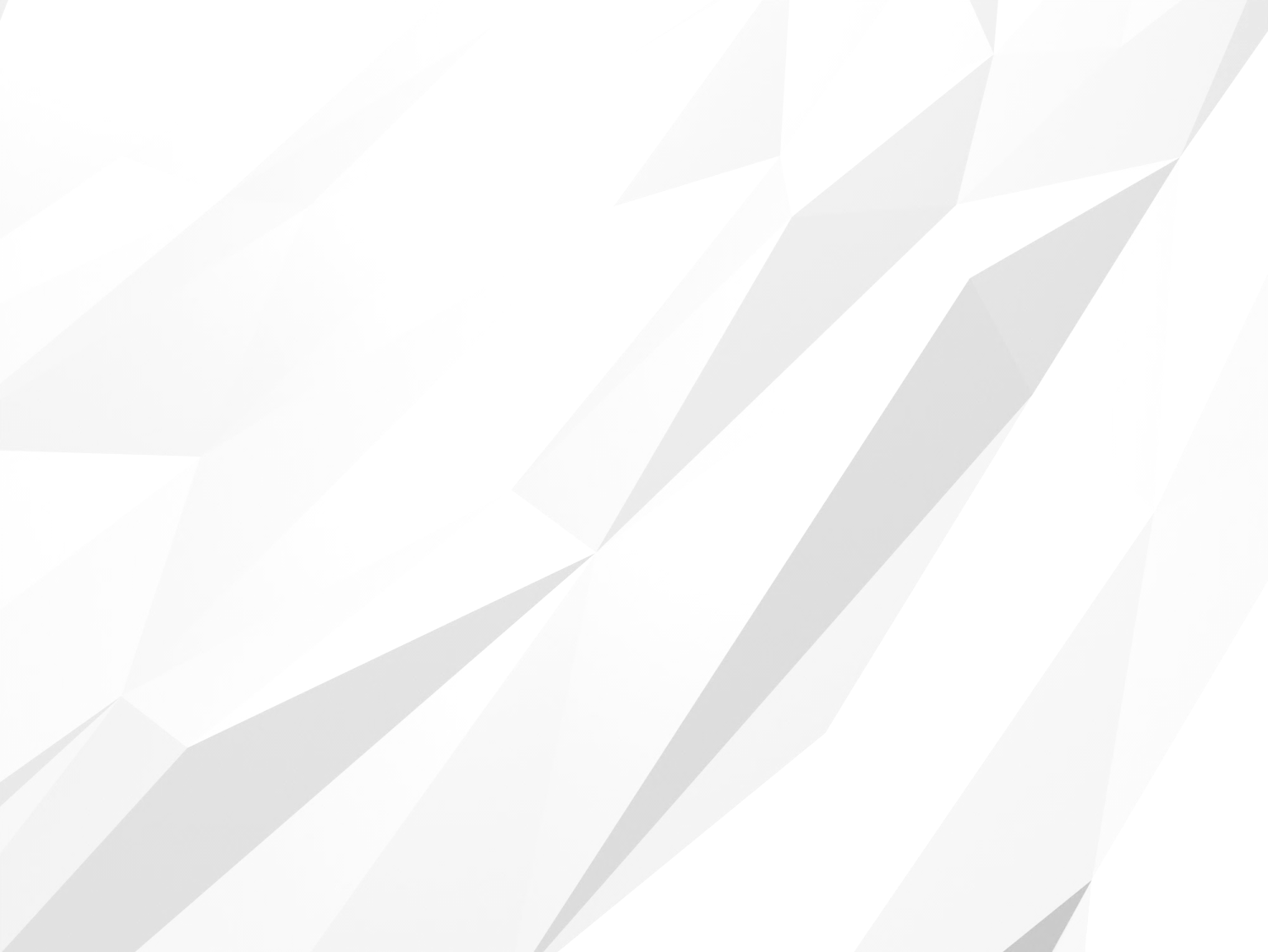 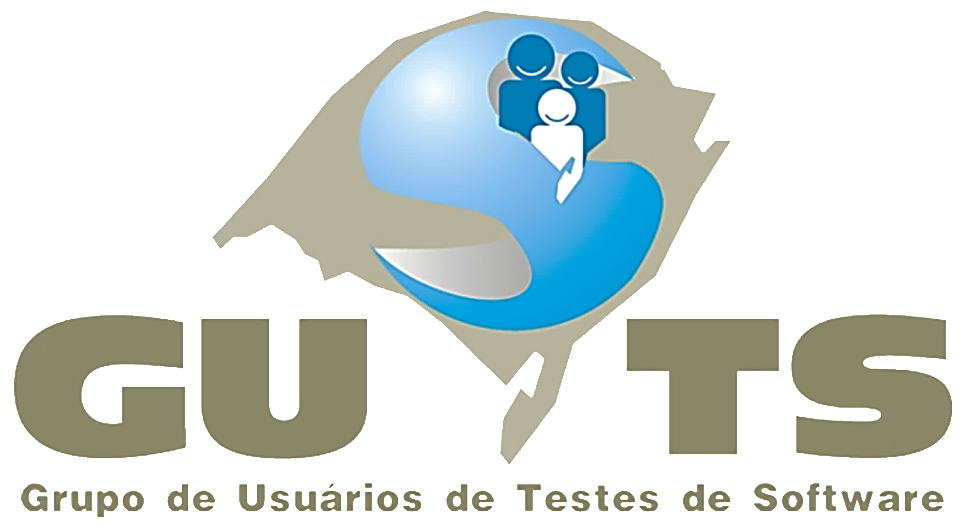 Automação de Testes com Sikuli Script
Daniel Castro
#gutsrs /@gutsrs
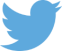 Programação
19h15 às 19h45 Recepção, boas vindas e Coffee para integração

19h45 às 19h55 Abertura do evento, apresentação do GUTS-RS e expectativas do evento

19h55 às 21h15 Automação de Testes com Sikuli Script (Daniel Castro)
Sobre o GUTS-RS
GUTS-RS: Grupo de Usuários de Testes de Software do RS

Criado em: agosto/2008

Objetivo: compartilhar o uso de métodos, processos e ferramentas de Teste de Software e promover discussões sobre a aplicação das melhores práticas de teste e qualidade utilizadas no mercado

Público Alvo: Gerentes, Analistas de Testes, Testadores, Desenvolvedores e demais profissionais e estudantes interessados na área

Coordenação: Aline Zanin, Cíntia Armesto, Diraci Júnior, Eduardo Oliveira, Gabriel Oliveira e Moisés Ramírez
Canais de Comunicação
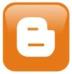 http://guts-rs.blogspot.com.br/
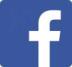 Grupo de Usuários de Testes de Software do RS
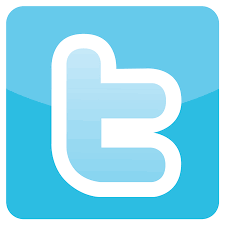 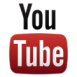 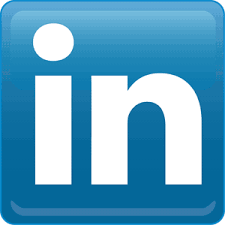 @gutsrs
GUTS / RS
Guts RS
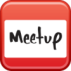 Testando no Bar – Porto Alegre
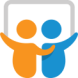 http://pt.slideshare.net/GUTS-RS
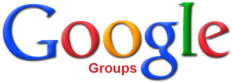 guts-rs-sucesu@googlegroups.com
Comunicados
Submissão de Palestras 2015
DOJO
Fishbowl
Palestra
TCC
Testing Games
Workshop
Outros

Casos de Família de QA

Assinar a lista de presença

Preencher a Ficha do Evento
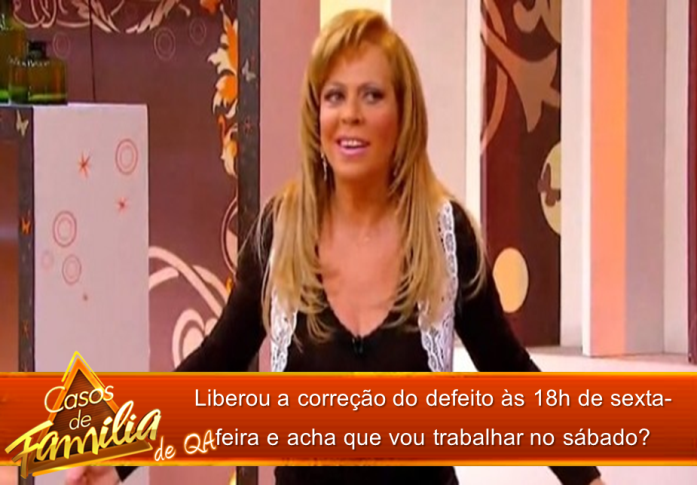 Próximos Eventos
Backlog
BDD com Cucumber
Mão na massa com Protractor
É possível MVP com qualidade?
Arquitetura de testes de software
Próximos Eventos
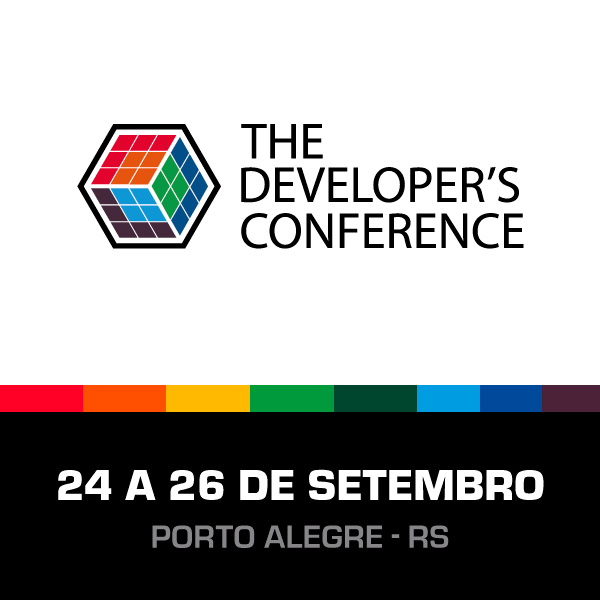 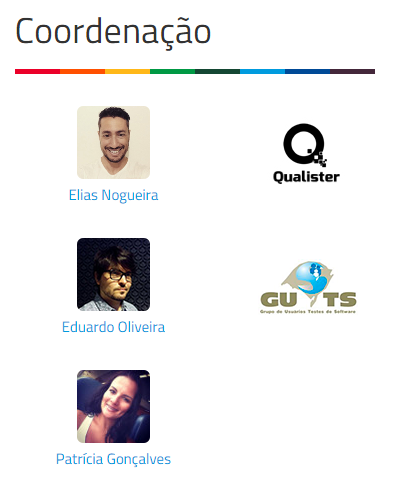 Sorteio de ingressos para o TDC 2015 Porto Alegre
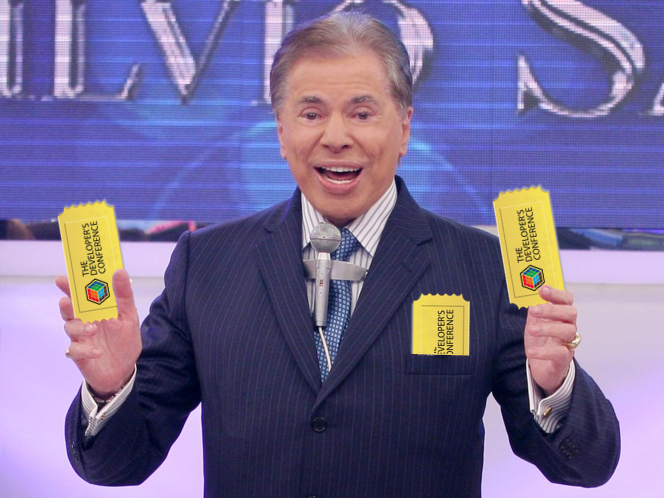 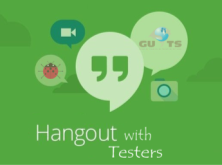 Próximos Hangouts
[Setembro]: What is the importance of speaking English in our testing market today (10/09) 
Backlog
Testes em BI / ETL (Outubro)
Cloud Testing (Novembro)
Hangout Feminino (Dezembro)
Sobre o palestrante
Daniel Castro: 
Profissional de TI há mais de 15 anos, atua em R&D desde 2006 como Analista de Qualidade de Software em projetos globais com diversas tecnologias, se envolvendo desde a especificação de requisitos até a gestão de ambientes de Continuous Integration para a execução automatizada de testes integrados aos processos de Build e Deploy, além da automação de processos de negócio.
Graduado em Gestão de TI pela Unisinos, atualmente cursa MBA em Gestão de Projetos e se prepara para a obtenção de certificações relacionados à Gestão. Entusiasta em Empreendedorismo Tecnológico e premiado no StartUp Weekend 2014, participa da XVI edição da Maratona de Empreendedorismo da UFRGS.
Complementando o perfil, pratica corrida, trekking, rappel, é músico, sushiman e aeromodelista.
Sobre o palestrante
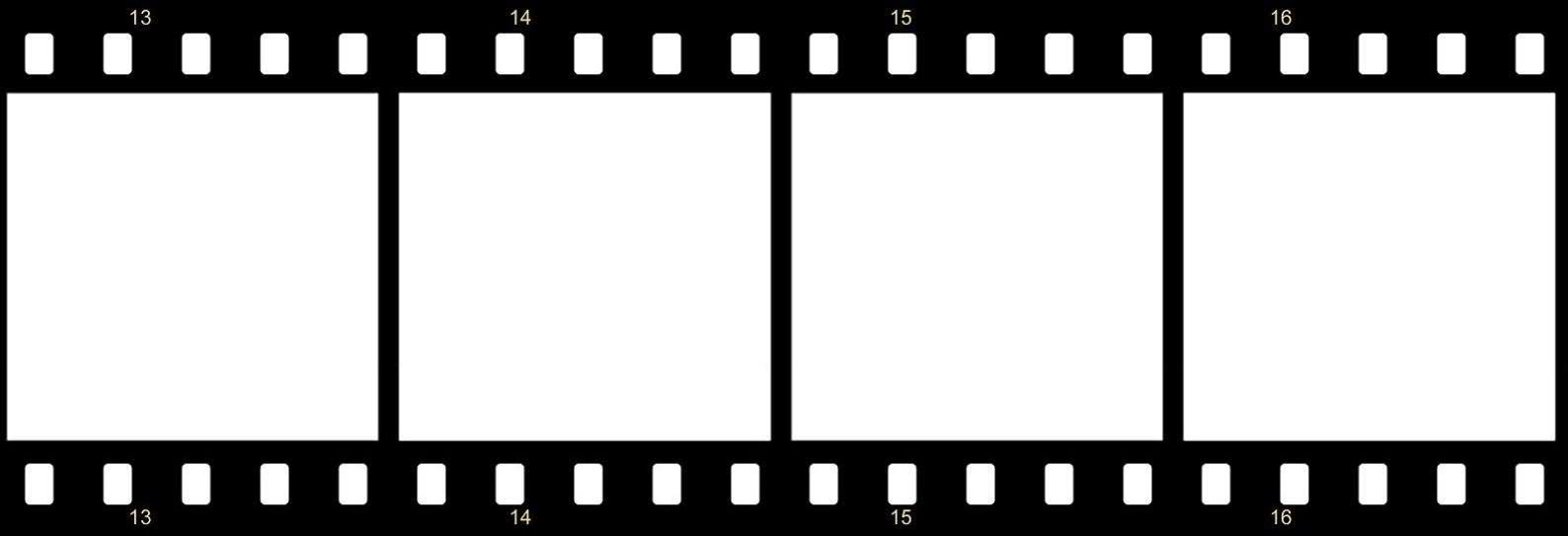 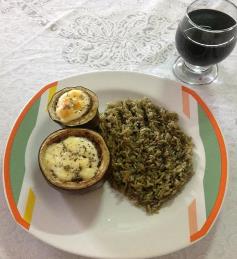 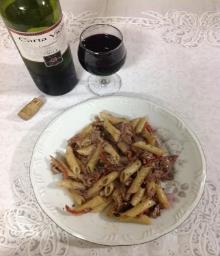 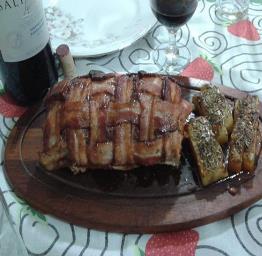 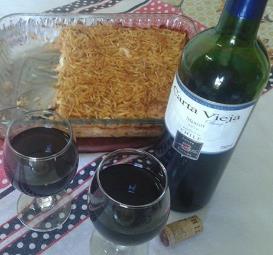 Daniel Castro: 
Profissional de TI há mais de 15 anos, atua em R&D desde 2006 como Analista de Qualidade de Software em projetos globais com diversas tecnologias, se envolvendo desde a especificação de requisitos até a gestão de ambientes de Continuous Integration para a execução automatizada de testes integrados aos processos de Build e Deploy, além da automação de processos de negócio.
Graduado em Gestão de TI pela Unisinos, atualmente cursa MBA em Gestão de Projetos e se prepara para a obtenção de certificações relacionados à Gestão. Entusiasta em Empreendedorismo Tecnológico e premiado no StartUp Weekend 2014, participa da XVI edição da Maratona de Empreendedorismo da UFRGS.
Complementando o perfil, pratica corrida, trekking, rappel, é músico, sushiman e aeromodelista.
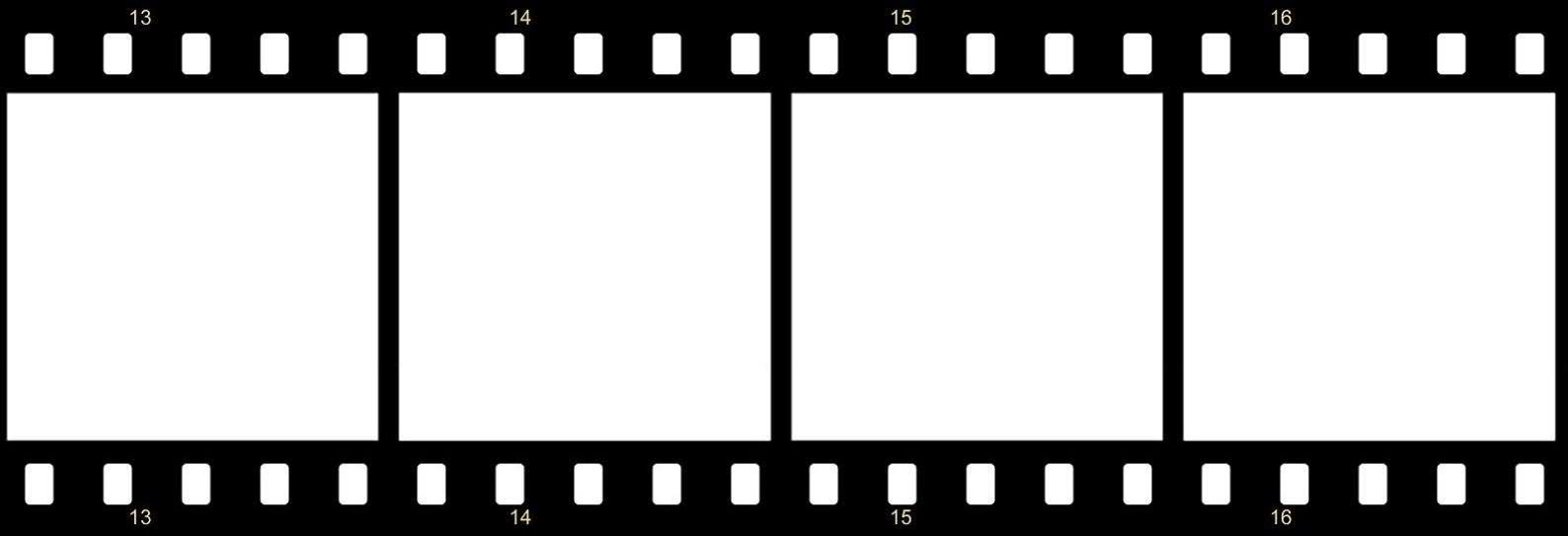 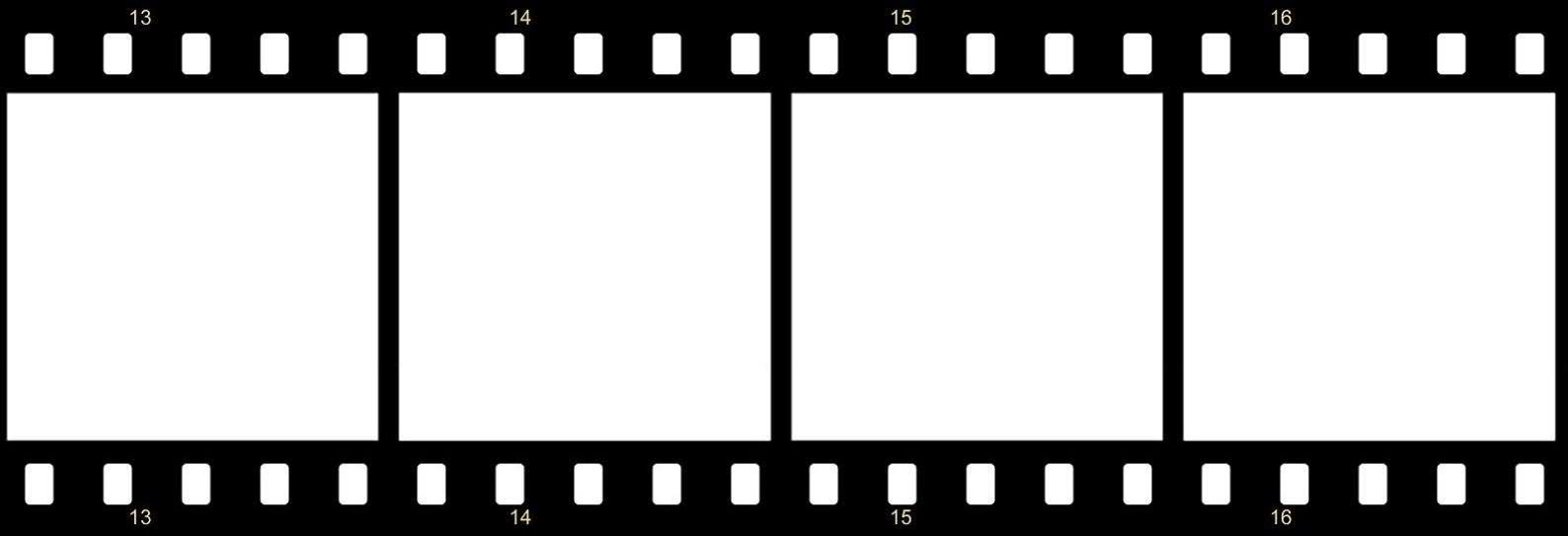 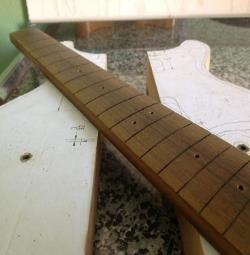 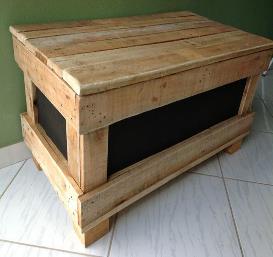 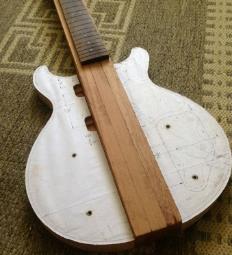 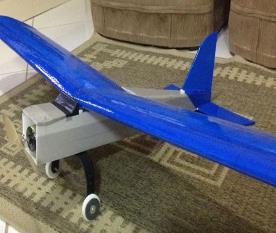 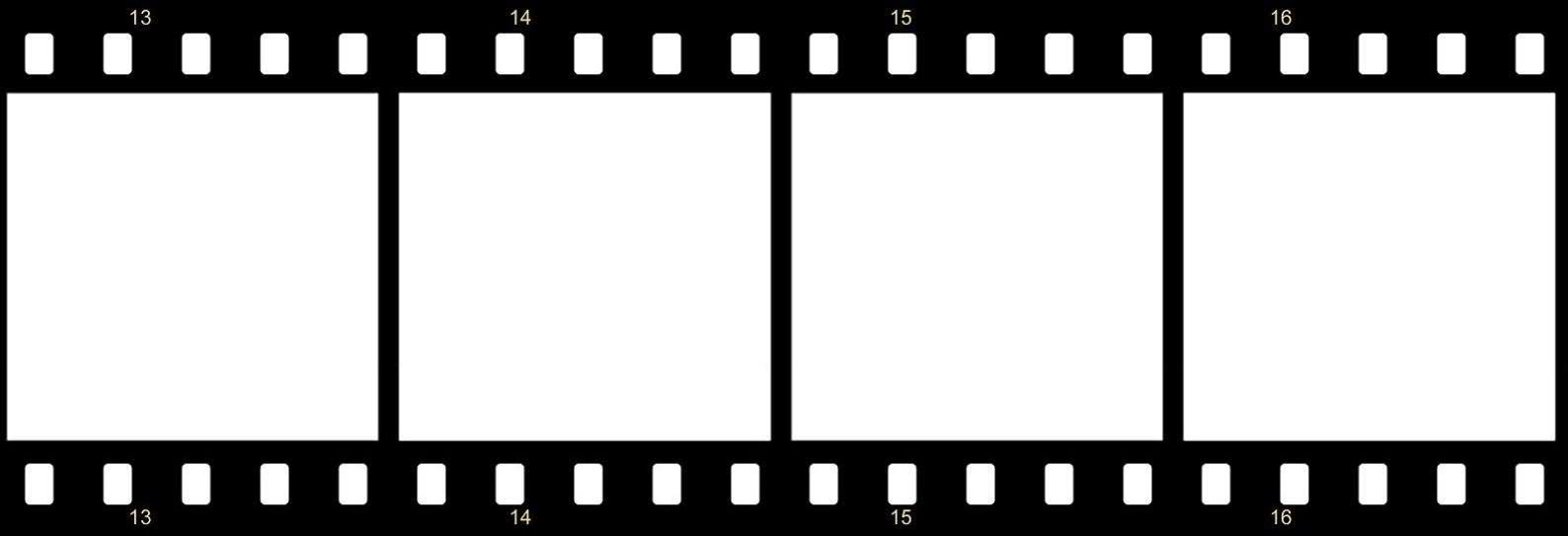 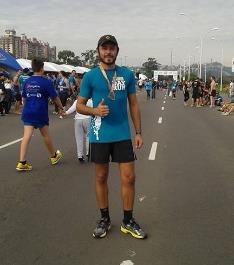 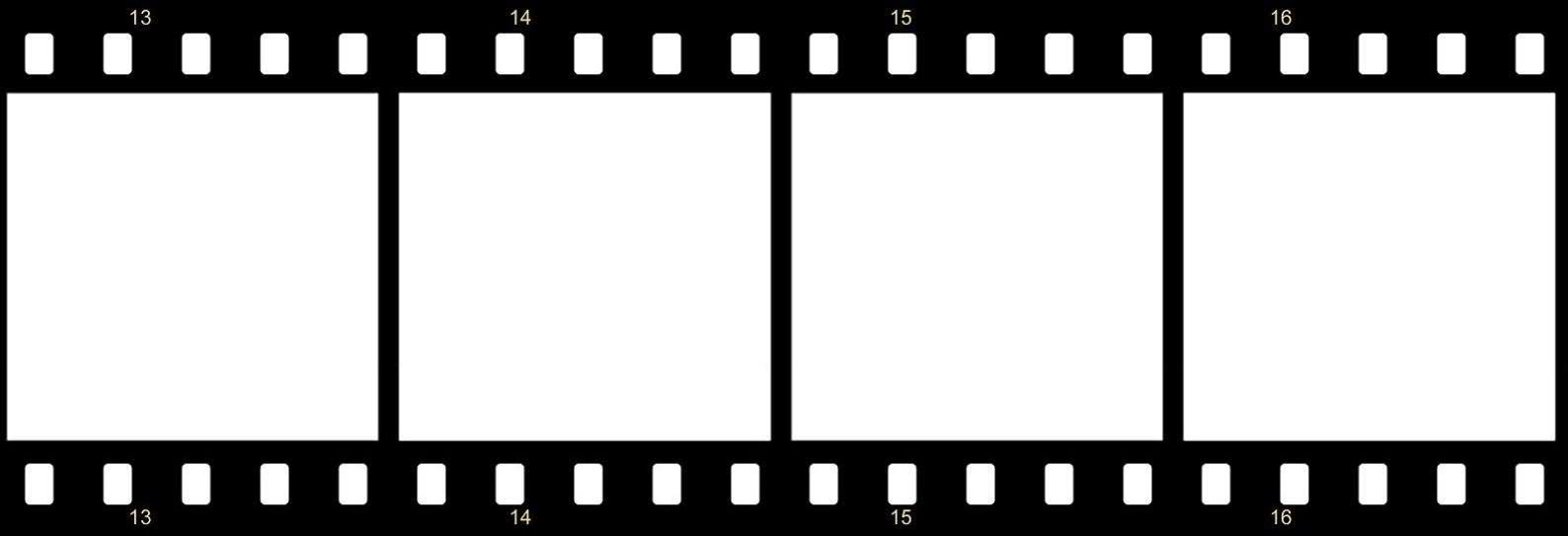 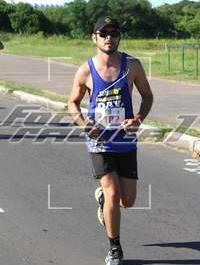 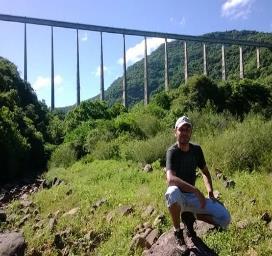 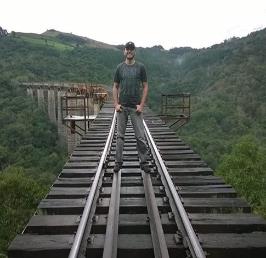 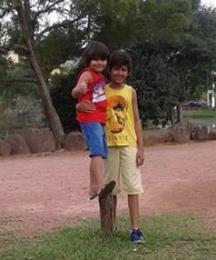 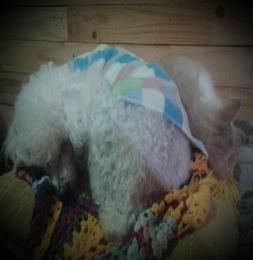 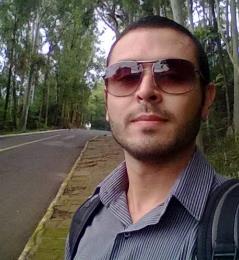 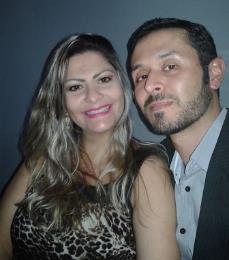 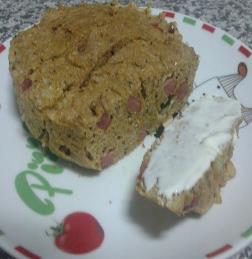 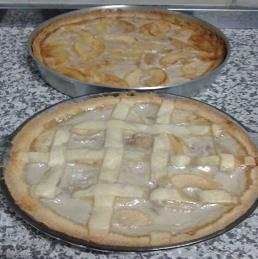 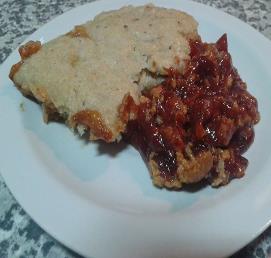 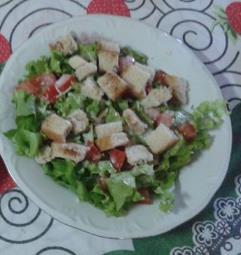 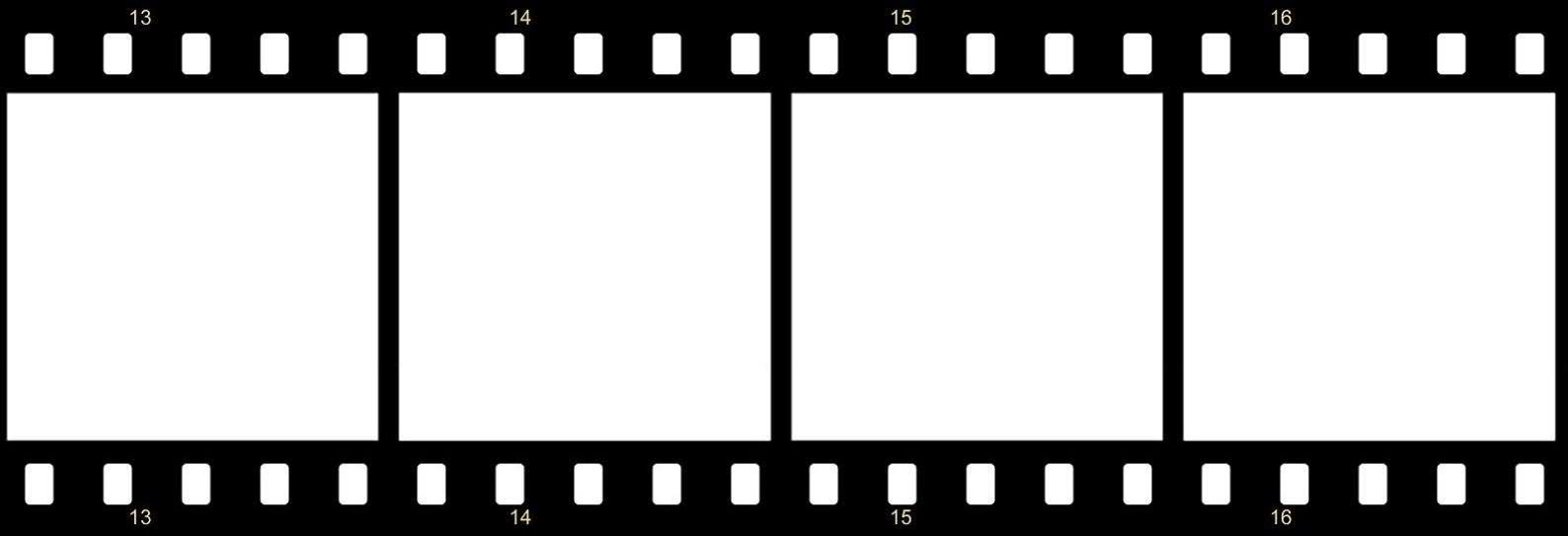 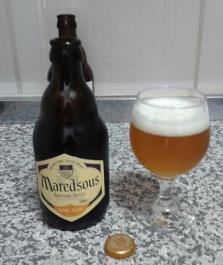 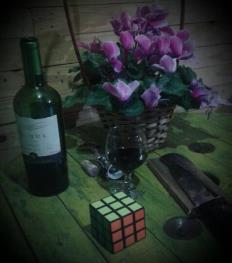 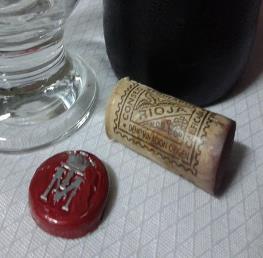 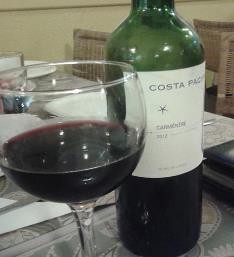 Porto Alegre - Setembro/2015
Automação de Testescom Sikuli Script-Daniel Castro
Automação de Testes
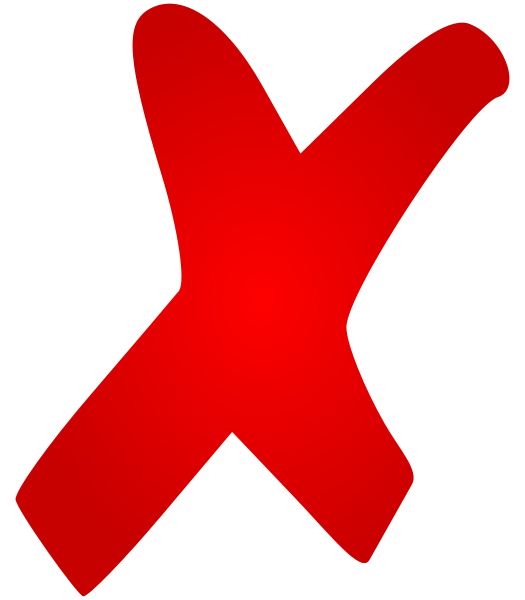 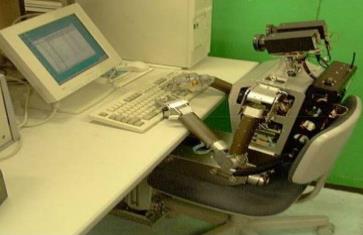 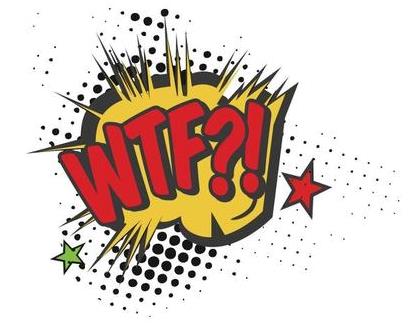 “Automação de teste é o uso de software para controlar a execução do teste de software, a comparação dos resultados esperados com os resultados reais, a configuração das pré-condições de teste e outras funções de controle e relatório de teste. De forma geral, a automação de teste pode iniciar a partir de um processo manual de teste já estabelecido e formalizado.” (Wikipedia)
Automação de Testes
Automação_de_Testes <> Processo_de_Testes








“a qualidade do produto final é diretamente proporcional à qualidade do processo utilizado no seu ciclo de vida” (CMM – Cabability Maturity Model)
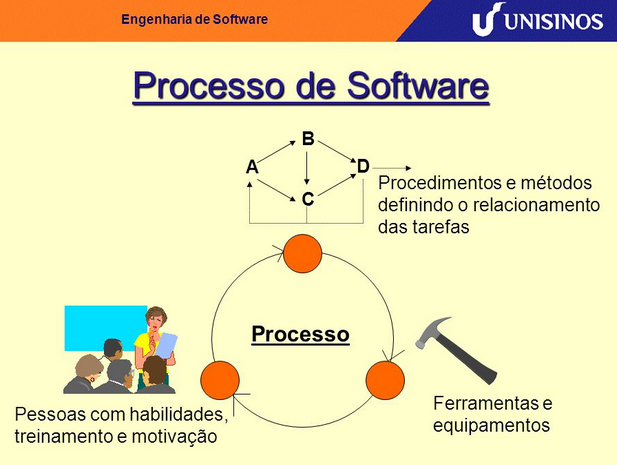 (____________
__________________ )
Automação de Testes
Encare a automação de testes como um projeto
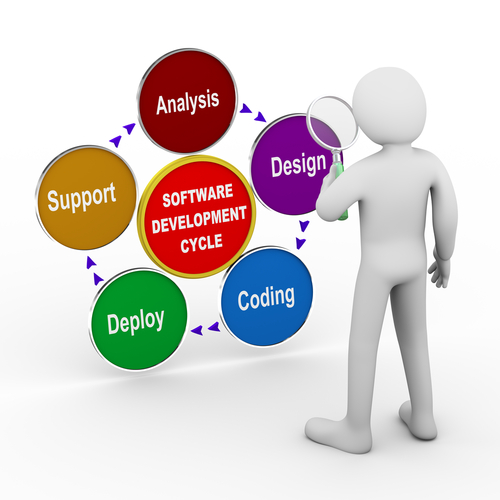 Automação de Testes
Desenvolvimento
Execução
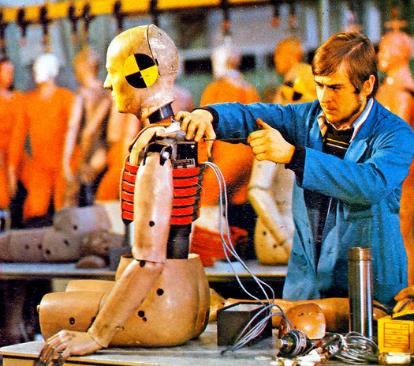 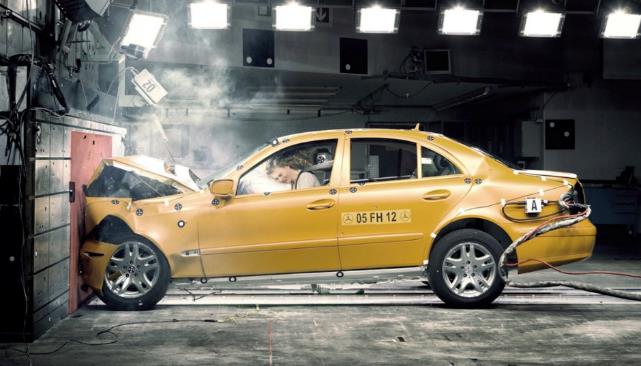 Sobre o JUnit
Definição
Framework de Testes Unitários
Muito utilizado para TDD (Test Driven Development)
Outras características
Adequado para desenvolvimento Java
Compatível com IDE Eclipse
Compatível com Sikuli Script
Sobre o JUnit
Asserções
assertTrue ([String message,] boolean condition)
assertFalse ([String message,] boolean condition)
assertEquals ([String message,] Object expected, Object actual)
assertNull ([String message,] Object object)
assertNotNull ([String message,] Object object)
Sobre o JUnit
Métodos de Pré-Condição
@BeforeClass
Executa uma única vez ANTES de todos os @Test
@Before
Executa uma vez ANTES de cada @Test
Métodos de Pós-Condição
@AfterClass
Executa uma única vez APÓS todos os @Test
@After
Executa uma vez APÓS cada @Test
Mas por que Sikuli?
“Sikuli automatiza qualquer coisa que você vê na tela. Ele usa reconhecimento de imagens para identificar e controlar componentes de GUI. É útil quando não há acesso fácil ao interior da GUI ou código fonte.” 
Quem desenvolve o Sikuli?
“Sikuli é um projeto de pesquisa de código aberto originalmente iniciado no Grupo de Design de Interface de Usuários do MIT.”
Como obter suporte?
FAQs: 48
Q&A: 4180
Bugs/Fixes: 451
(Origem: http://www.sikuli.org/)
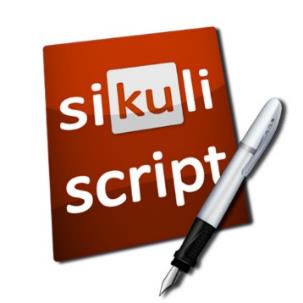 Como funciona?
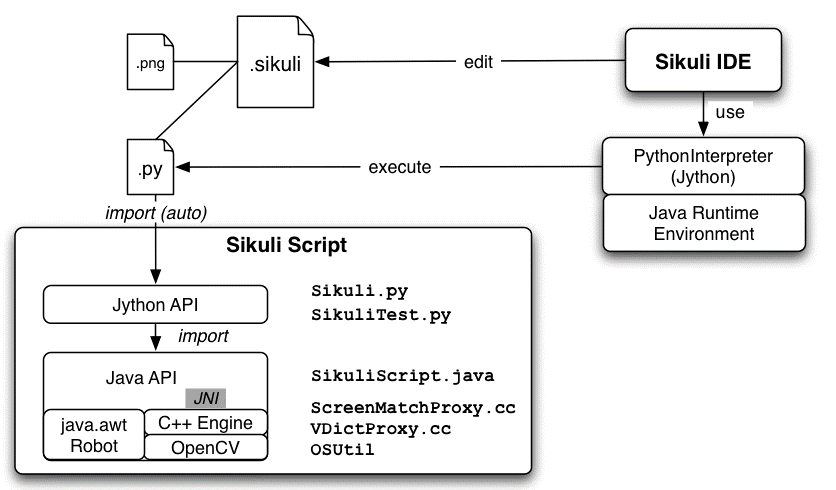 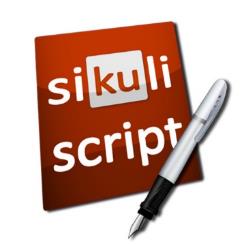 Sikuli  x  QTP
Localização de Elementos
exists(object,seconds)



wait(object,seconds)
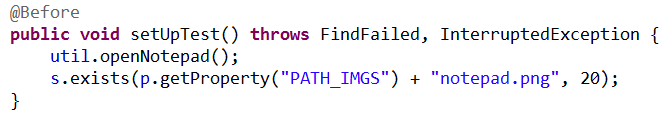 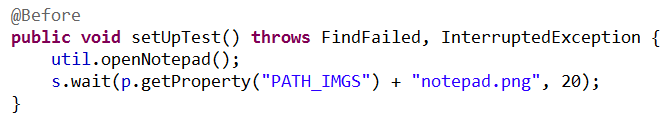 Ações do Mouse
click(object)
doubleClick(object)
rightClick(object)
hover(object)
wheel([1 ou -1],steps)
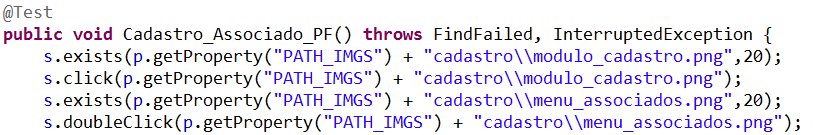 Ações do Teclado
type(string)
paste(object)
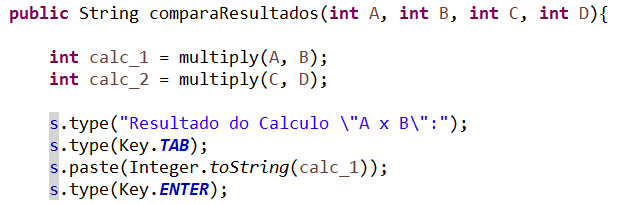 Chega de papo e mãos à obra!
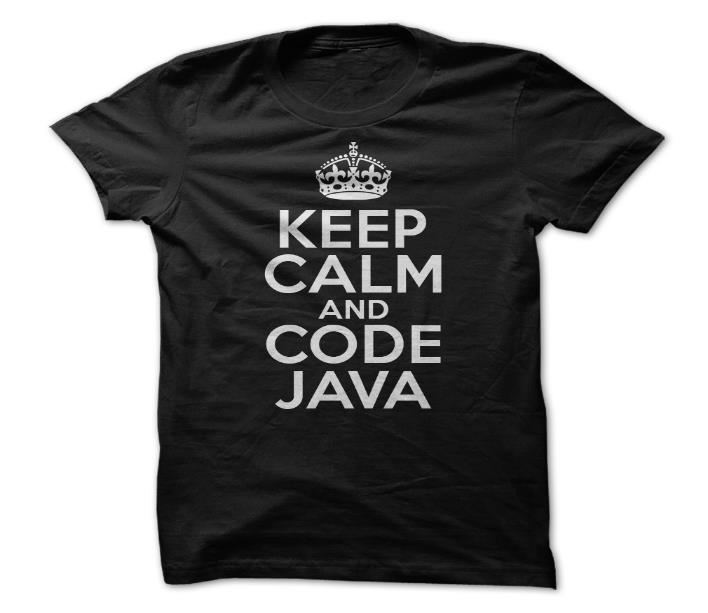 Daniel Castro
daniel@kodeout.tk   |  (51) 9198-7755